Florida Office of The Attorney General Ashley Moody
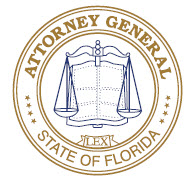 Consumer Protection Division
Building Bridges: Legal Services & Consumer Protection Attorneys Working Together
Robert Follis,  Assistant Attorney General
Fraud helpline 1-866-9-No-SCAM(1-866-966-7226)
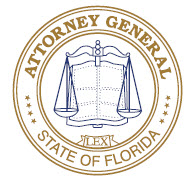 www.Myfloridalegal.com